T3 Investigators
Chief Investigators
Prof S Middleton
Prof C Levi
Prof M Fitzgerald
Prof J Considine
Prof J Grimshaw
Prof C D’Este
Prof R Gerraty
Prof W Cheung
A/Prof D Cadilhac
A/Prof E McInnes
Associate Investigators
Mr G Cadigan
Ms S Dale
Ms S Denisenko
Mr M Longworth
A/Prof P McElduff
Ms C Quinn
Prof J Ward
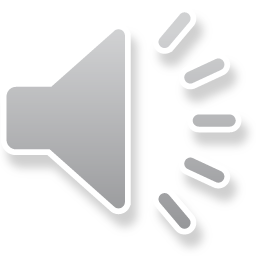 [Speaker Notes: So the T3 trial is a cluster randomised controlled trial that is based on the Quality in Acute Stroke Care or QASC study led by Professor Sandy Middleton. The QASC study was also a cluster randomised controlled trial where the unit of randomization was NSW stroke units. There were 10 intervention units where nurse‐led treatment protocols to manage fever, hyperglycaemia, and swallowing dysfunction were implemented with multidisciplinary team building workshops to address implementation barriers. The nine control stroke units just went about usual practice. The results showed that patients treated in the intervention units were 16% more likely to be alive and independent at 90 days. 

In addition the number needed to treat, which is the average number of patients who need to be treated to prevent one additional bad outcome was 6.4, compared with 14 for thrombolysis, 18 for stroke unit care and 79 for aspirin. So in short, this was highly effective intervention. The aim of the T3 trial is to try and implement these protocols in a context appropriate way in EDs to see if we can make a different to outcomes for stroke patients by implementing evidence based care from the front door. T3 stands for triage, treatment and transfer – all key stages of the patient’s journey through the ED. In the next few slides we are going to go through the T3 care elements, outline what best practice is and why it is important.]
Care Element
Intervention
Triage:
All patients presenting with signs and symptoms of suspected stroke should be triaged at Australian Triage Scale Category 1 or 2 (seen within 10 mins)
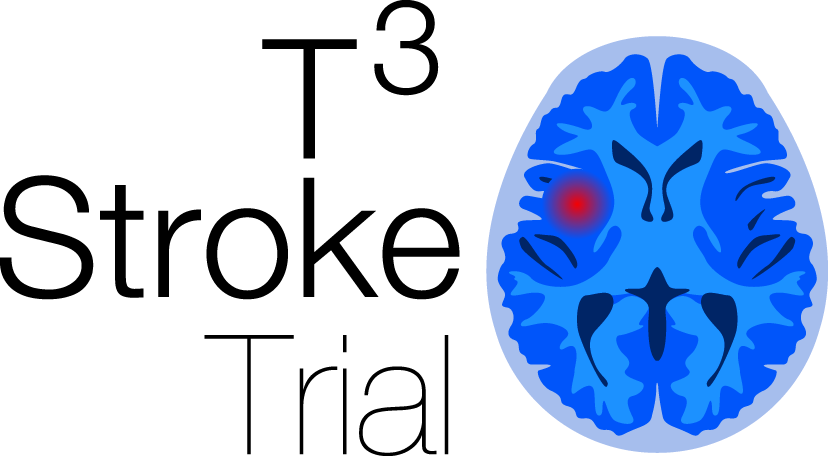 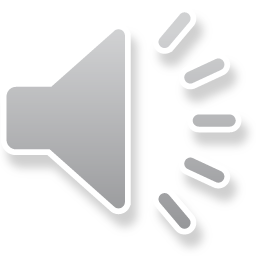 [Speaker Notes: So starting with triage. Initial clinical assessment is the cornerstone of diagnosis for stroke however diagnosis is not the role of emergency department triage nurses. 
Although the National Stroke Foundation guidelines refer to stroke as a ‘medical emergency’, specific recommendations about ED triage of patients with actual or potential acute stroke are absent. 

The Australasian College for Emergency Medicine Guidelines for implementation of the Australasian Triage Scale recommend category 2 for patients with an altered conscious state of any cause, acute hemiparesis or dysphasia. The American Heart Association/American Stroke Association guidelines from 2013 recommend that ‘‘patients with suspected acute stroke should be triaged with the same priority as patients with acute myocardial infarction or serious trauma, regardless of the severity of the deficits’’. 

So our recommendation is that patients with symptoms suggestive of acute stroke should be allocated at least ATS category 2, taking into consideration other assessment findings and the recommendations from the physiological discriminators for the Australasian Triage Scale.]
Care Element
Intervention
Treatment: tPA
All patients to be assessed for tPA eligibility

All eligible patients receive tPA
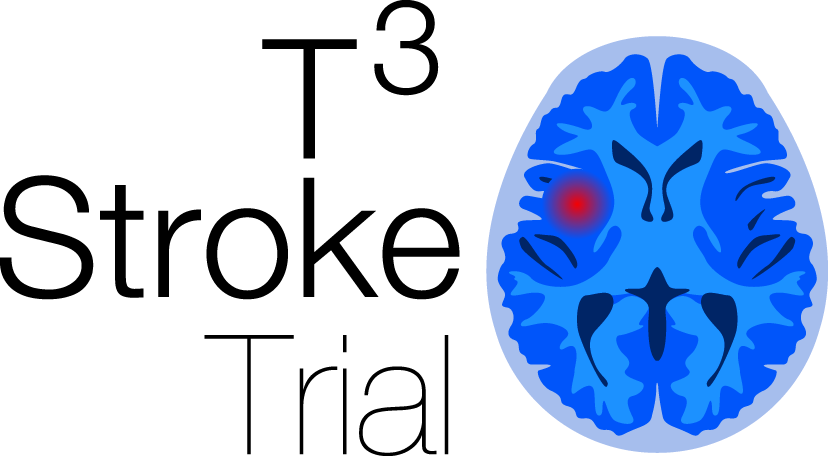 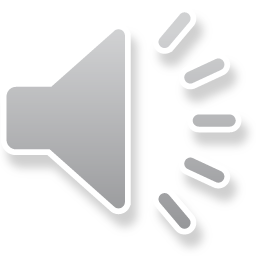 [Speaker Notes: In terms of treatment, the first element is related to tPA and best practice is that all patients are assessed for tPA eligibility and that all eligible patients receive tPA.  An important part of being able to measure whether ALL patients are assessed for tPA is good documentation of the reasons why a patient may be ineligible to receive thrombolysis.]
Care Element
Intervention
Treatment: Fever
All patients to have their temperature taken on arrival to ED and then at least four hourly whilst they remain in ED

Treat temperature 37.5°C or greater with Panadol within one hour
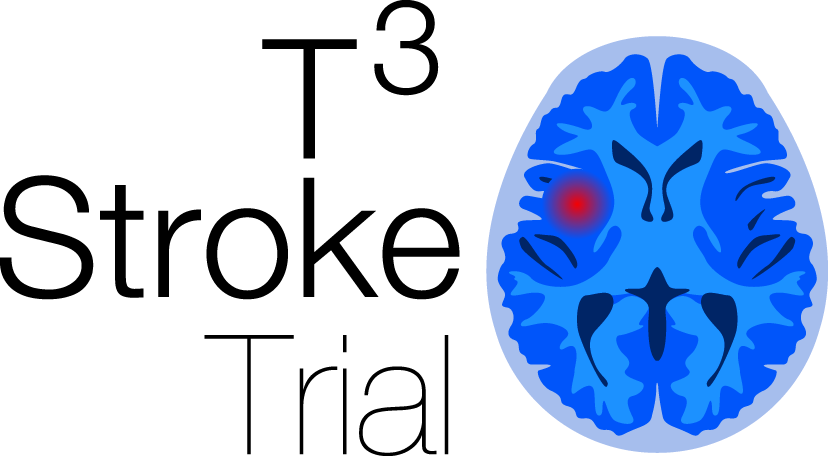 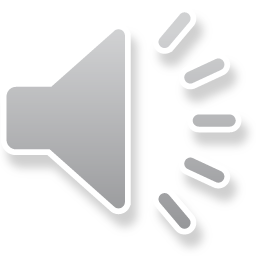 [Speaker Notes: We know that hyperthermia in the early phase of acute stroke increases mortality and infarct size so temperature monitoring and active management of hyperthermia is an important part of ED stroke care. A meta-analysis of hyperthermia and stroke outcomes by Hajat et al. showed that patients who
were febrile following stroke had a 19% increase in mortality.  Best practice recommendations are that all patients have their temperature taken on arrival to ED and then at least four hourly whilst they remain in ED.  Emergency nurses will have no trouble meeting the first part of that recommendation but we might need to think about prompts for temperature reassessment. The second part of fever care is to treat temperature 37.5°C or greater with paracetamol within one hour. Just bear in mind that many of these patients will be nil by mouth so if the patient has not had a swallow screen or assessment, then PR or IV paracetamol should be used.]
Care Element
Intervention
Treatment: Glucose (Sugar)
Formal venous Blood Glucose Level (BGL) to be sent to laboratory on admission to ED

Record finger prick BGL on admission and monitor finger prick BGL every 6 hours (or greater if elevated)

Administer insulin to all patients with BGL > 10 mMol/L within one hour
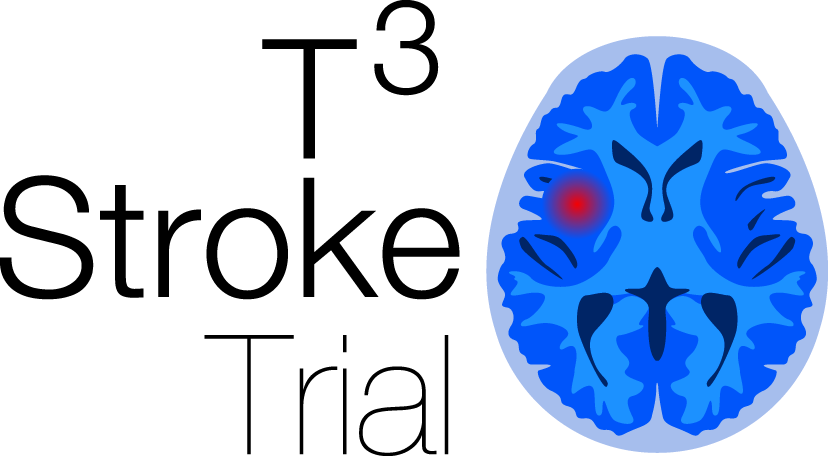 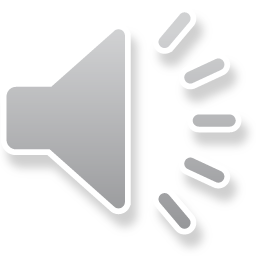 [Speaker Notes: Glycaemic control is an important aspect of management of serious illness although we have seen an increase in poor outcomes from stringent glucose control. Blood glucose levels should be assessed in patients with actual or potential stroke for a number of reasons. First, it is important to exclude
hypoglycaemia as an easily treated cause for signs and symptoms that may mimic stroke. Second, diabetes is a significant risk factor for stroke and may or may not be diagnosed. Third, hyperglycaemia is associated with increased infarct size and poor patient outcomes. One study showed that  blood glucose levels over 8 mmol/L were predictive of mortality following stroke, even when adjusted for age, stroke severity, and stroke type. Hyperglycaemia following stroke is also associated with decreased functional outcome so blood glucose monitoring and active management of hyperglycaemia in
the ED may have significant impact on patients outcomes following acute stroke.

Best practice recommendations for the T3 trial are to record a finger prick blood glucose on ED admission which will happen in all patients with altered conscious state but to also send a formal venous Blood Glucose Level to the laboratory with the ED admission bloods. This may mean that you’ll have to add that specific request to the stroke care set or pathology request form. In addition, we should be recording a finger prick BGL on admission and monitor finger prick BGL every 6 hours (or greater if elevated) and actively treat blood glucose levels greater than 10 mmol/L with insulin within one hour. How this happens in your hospitals will be a matter of local protocols or there is a T3 insulin infusion protocol available if needed.  10mmol/L was selected as this is in line with Australian Diabetes Society Guidelines for Routine Glucose Control in Hospital Patients.]
Care Element
Intervention
Treatment: Swallowing
Patients remain NBM until a swallow screen by non- Speech Pathologist (SP) or swallow assessment by SP performed

No oral food or fluids or meds to be given prior to swallow screen by non-SP or swallow assessment by SP

All patients who fail the screen are assessed by a SP
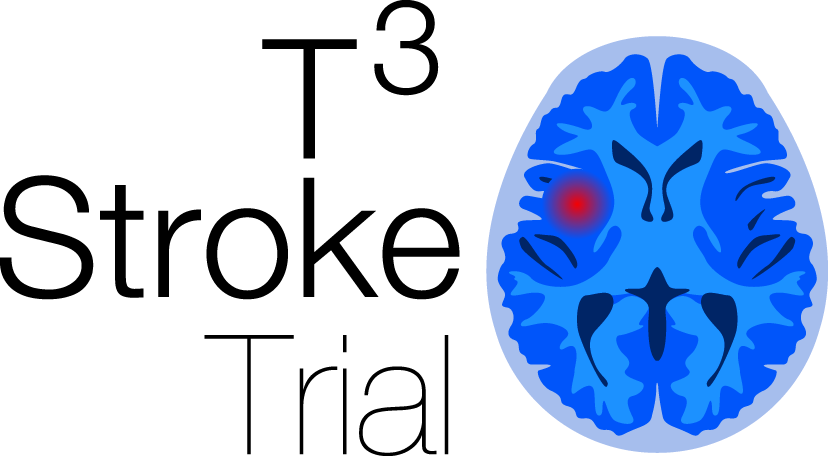 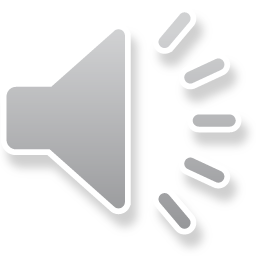 [Speaker Notes: Impaired swallowing is associated with increased mortality following stroke so patients with stroke should remain nil orally until ability to swallow safely has been formally assessed. Patients should remain nil by mouth (including food, fluids and medications) until a swallow screen by non-speech pathologist or swallow assessment by SP is performed. There are a number of validated swallow screening tools and the T3 team can provide you with resources if you are interested in learning how to swallow screen. Also, it should be noted that all patients who fail the screen need to be assessed by a speech pathologist. How this is operationalised will depend on local processes and resources. Some EDs have nursing staff trained in swallow screening, some EDs make early referrals to speech pathology and in some hospitals members of the stroke team perform the swallow screen.]
Care Element
Intervention
Transfer:
All patients with stroke to be discharged from ED within 4 hours

All patients with stroke to be admitted to the hospital's stroke unit
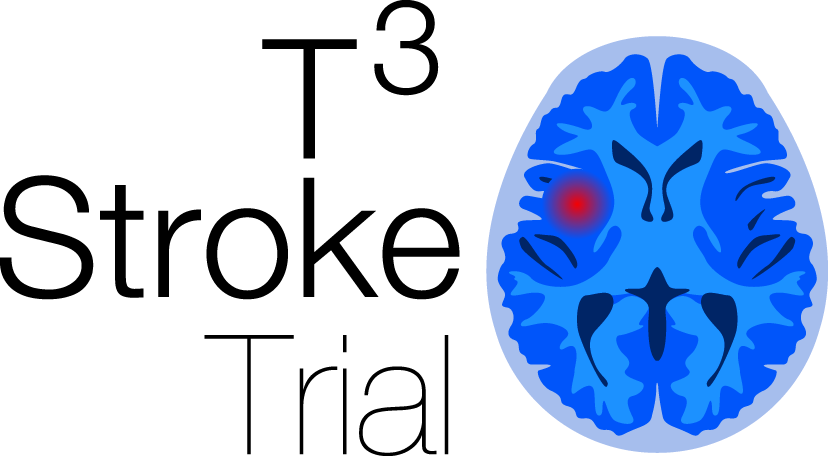 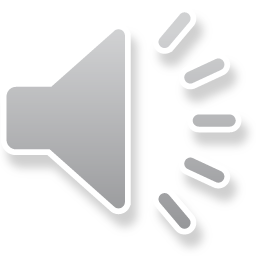 [Speaker Notes: Moving on to transfer, we know that patients do better if managed in a stroke unit so in line with national targets, all patients with stroke should be discharged from ED within 4 hours and all patients with stroke should be admitted to the hospital's stroke unit. Having said that, it is well recognised that there are many factors that influence the patient’s transfer out of ED and again, how this is operationalised will be dependent on local processes.]
Questions?
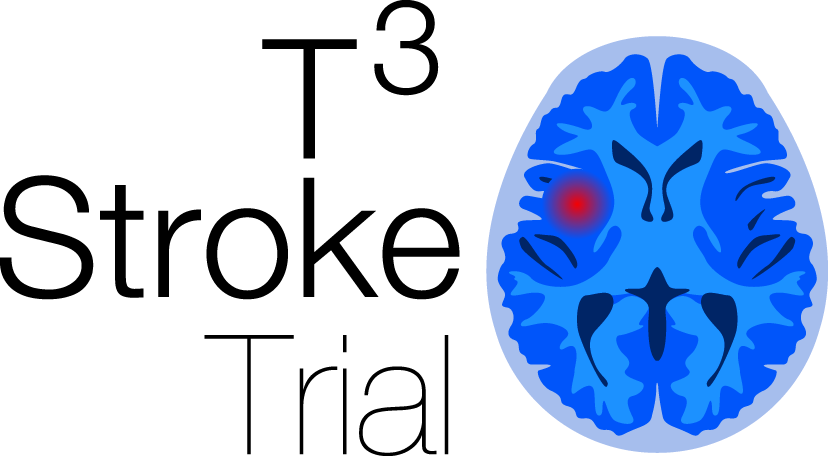 T3 NursingResearchInstitute

 T3.NRI@acu.edu.au
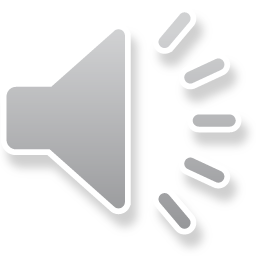